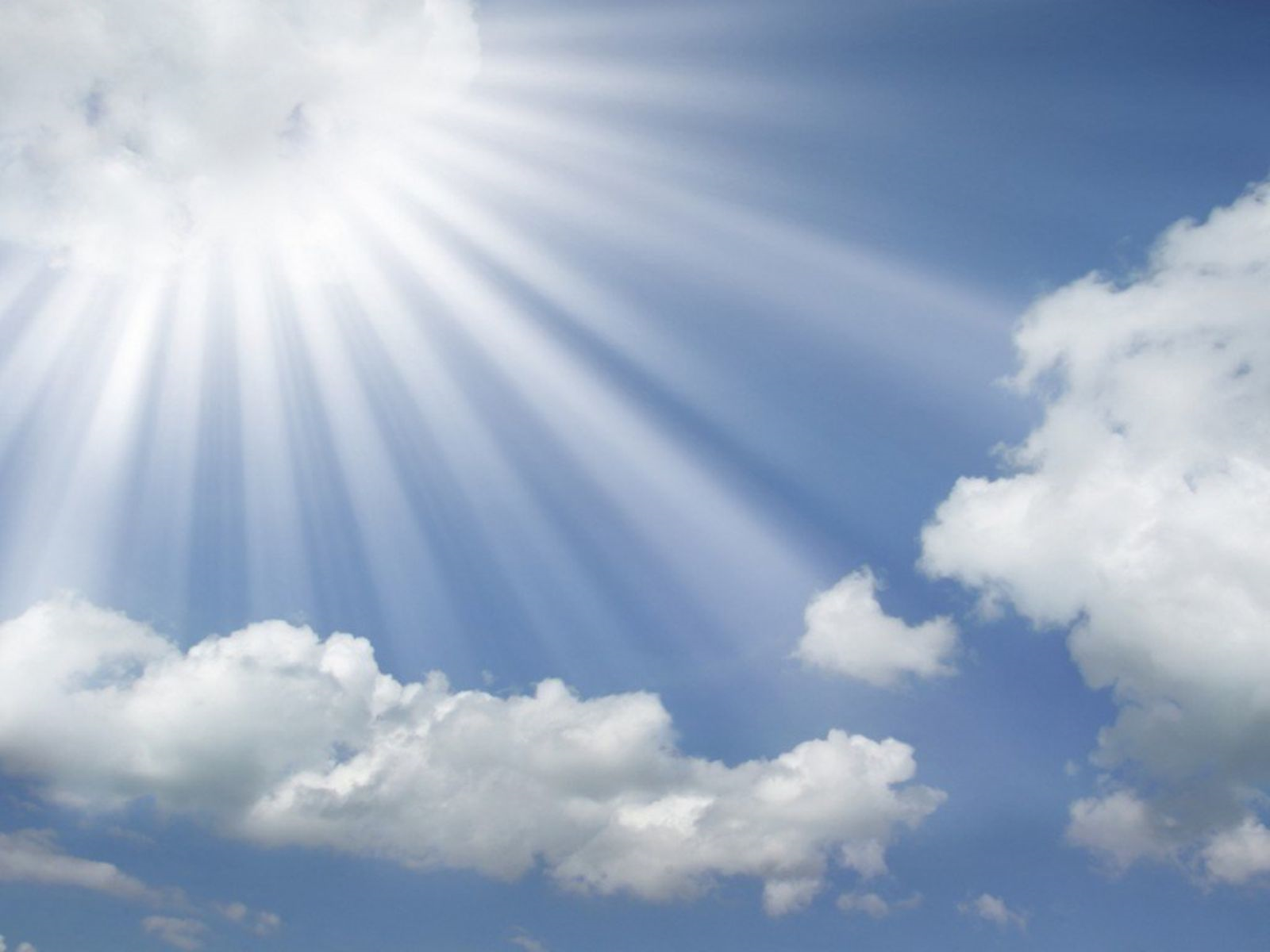 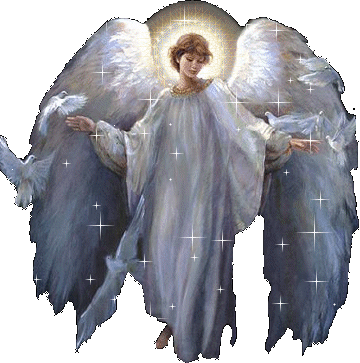 Добрый ангел Рождества
Выставка творческих работ
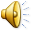 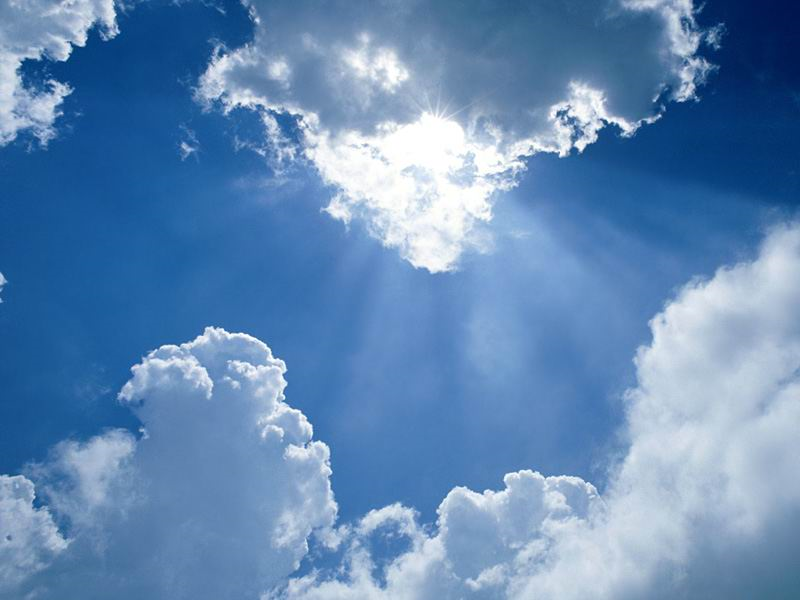 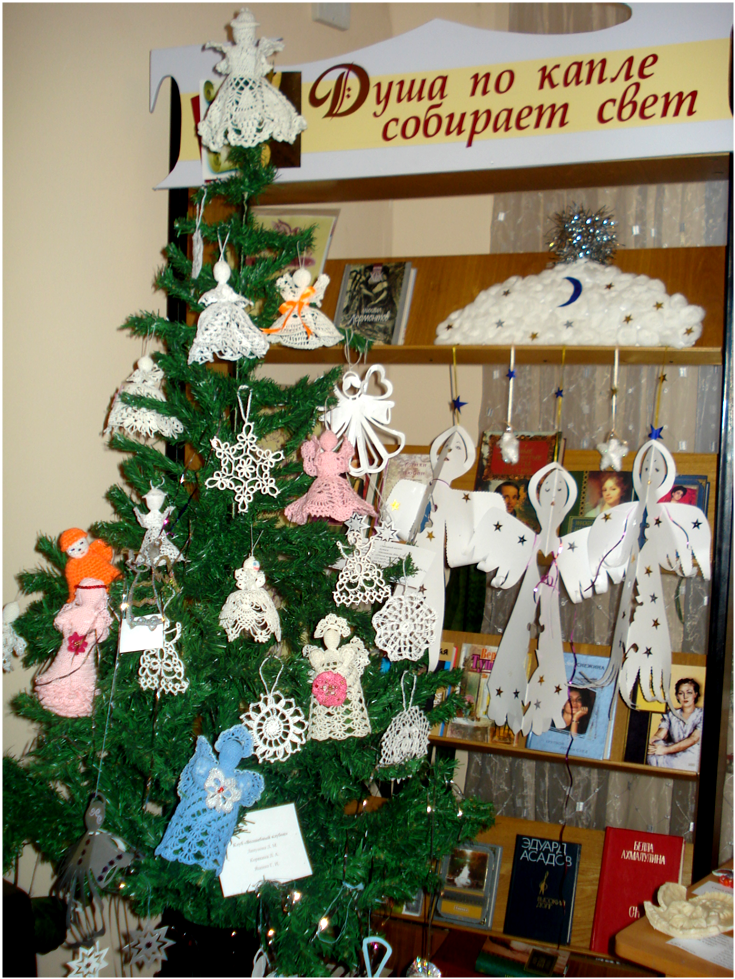 Представляем 
 некоторые работы
 наших участников.
Инициатор выставки клуб любителей вязания
 «Волшебный клубок»
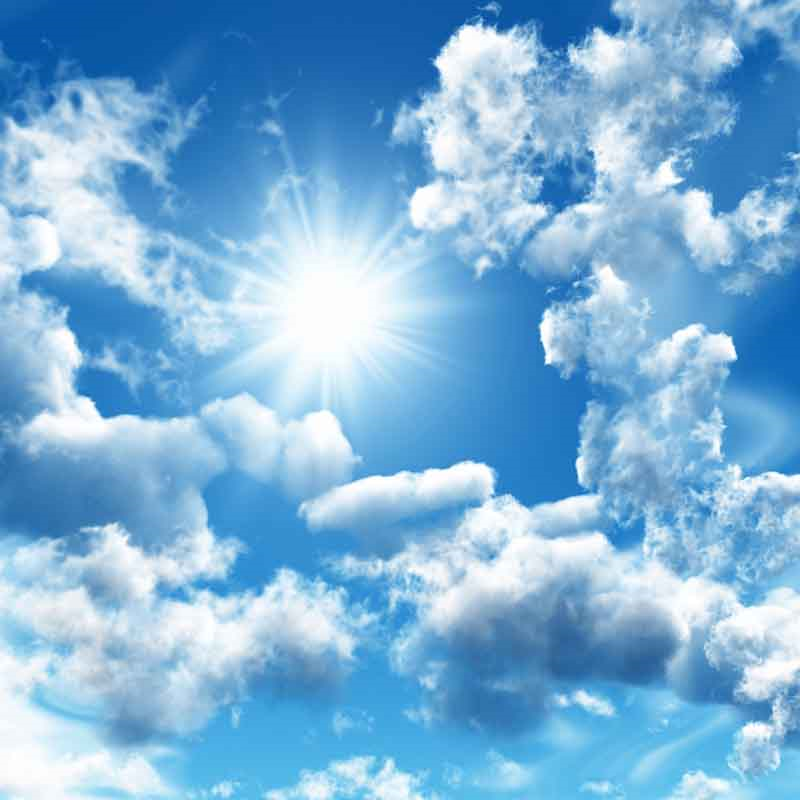 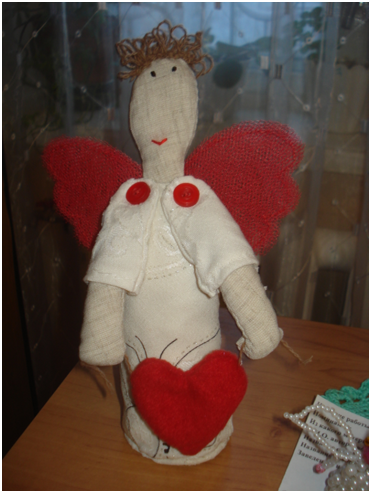 «НА ОБЛАКЕ ПУШИСТОМ».
Техника –  тряпичная кукла.
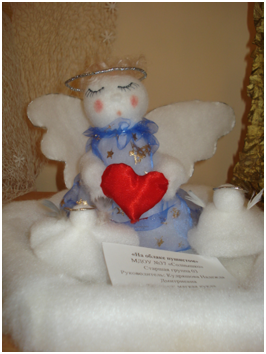 « ВЛЮБЛЁННЫЙ АНГЕЛ»
 техника – тряпичная кукла.
МДОУ № 37 «Солнышко», старшая группа 03, 
руководитель – Кудряшова Н. Д.
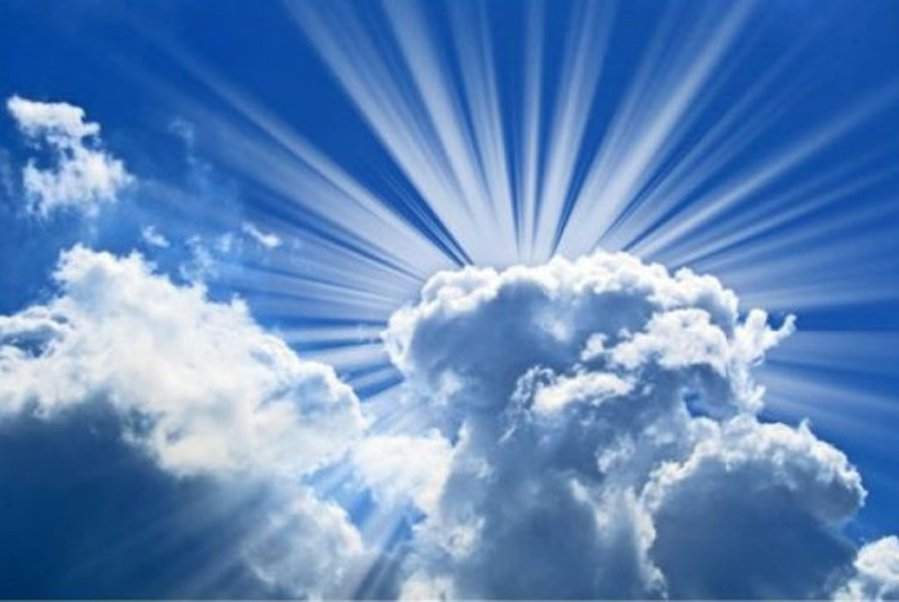 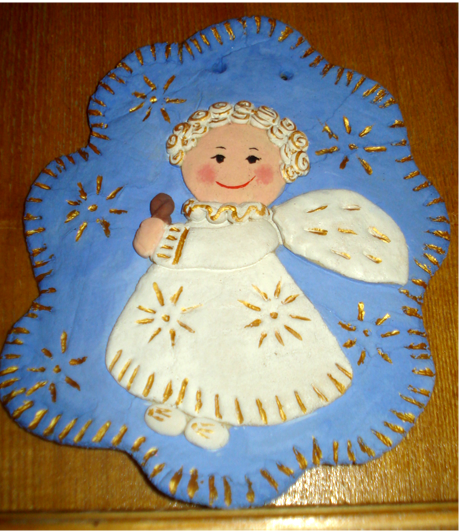 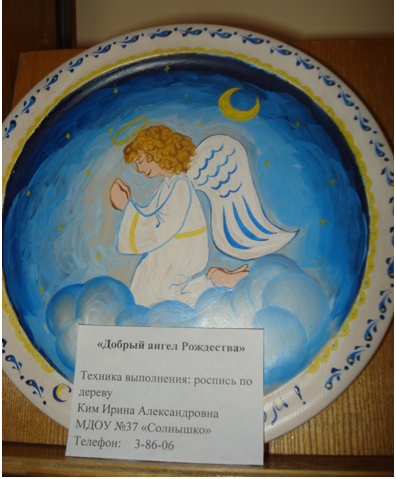 «ДОБРЫЙ АНГЕЛ».
 Техника выполнения – роспись по дереву. 
Ким И. А., МДОУ «Солнышко».
«РОЖДЕСТВЕНСКИЙ КРЕНДЕЛЁК». 
МДОУ № 37 «Солнышко.
2-я младшая группа.
Техника – тестопластика.
Руководители: Сартакова Т. Ю., Калмыкова О. В.
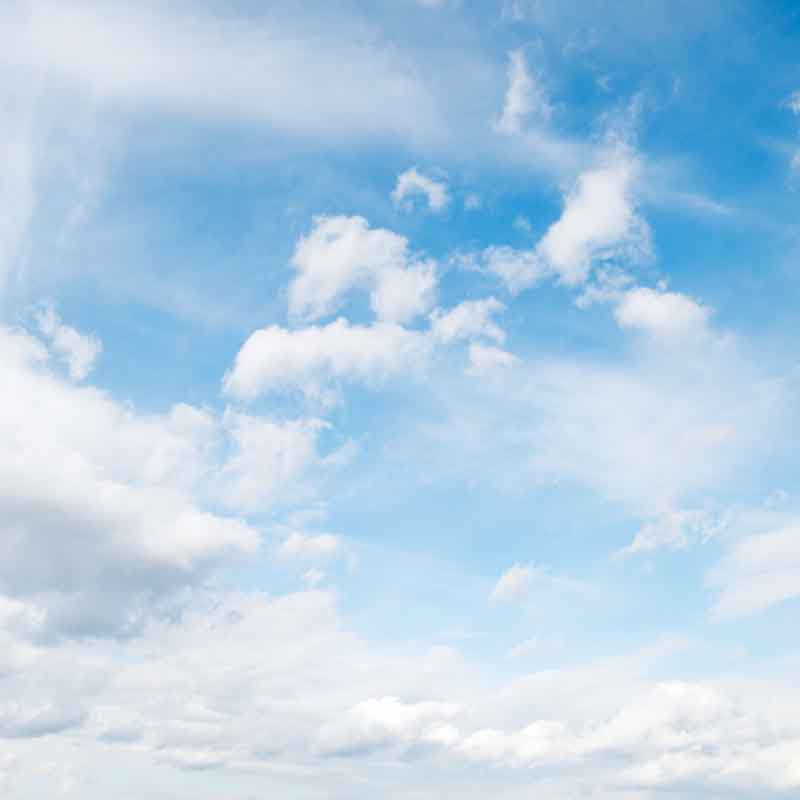 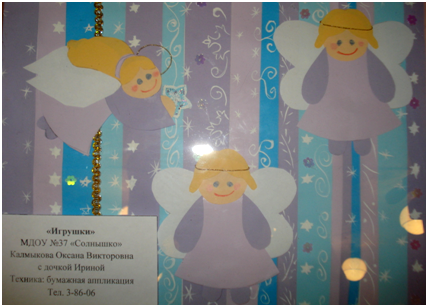 «АНГЕЛОЧКИ»
МДОУ № 37 «Солнышко».
Техника – бумажная аппликация.
 Калмыкова Оксана Викторовна 
с дочкой Ириной.
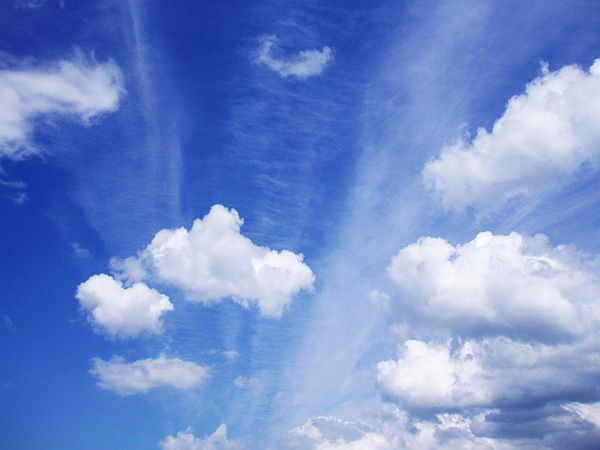 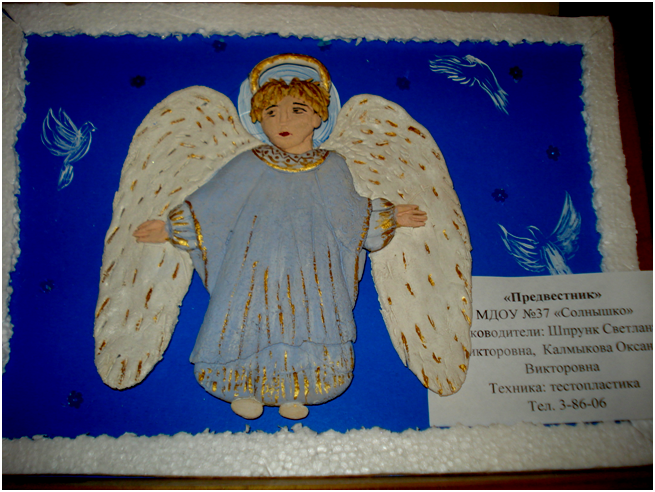 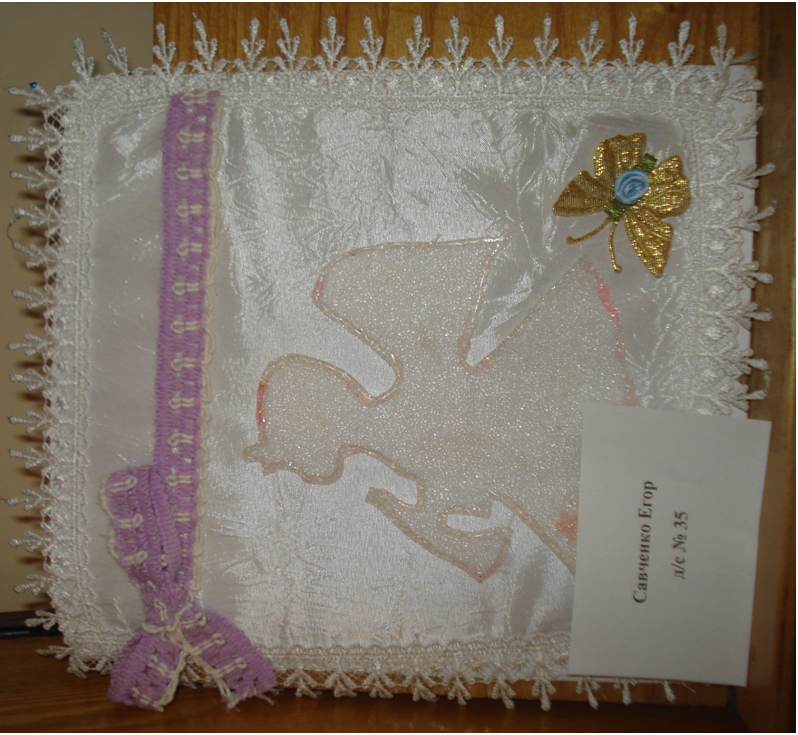 «ПРЕДВЕСТНИК»
МДОУ № 37 «Солнышко.
Техника –  тестопластика
Руководители – Шпрунк С.,
 Калмыкова О.
«РОЖДЕСТВЕНСКИЙ АНГЕЛ»Семья Савченко. 
Техника- аппликация, ткань
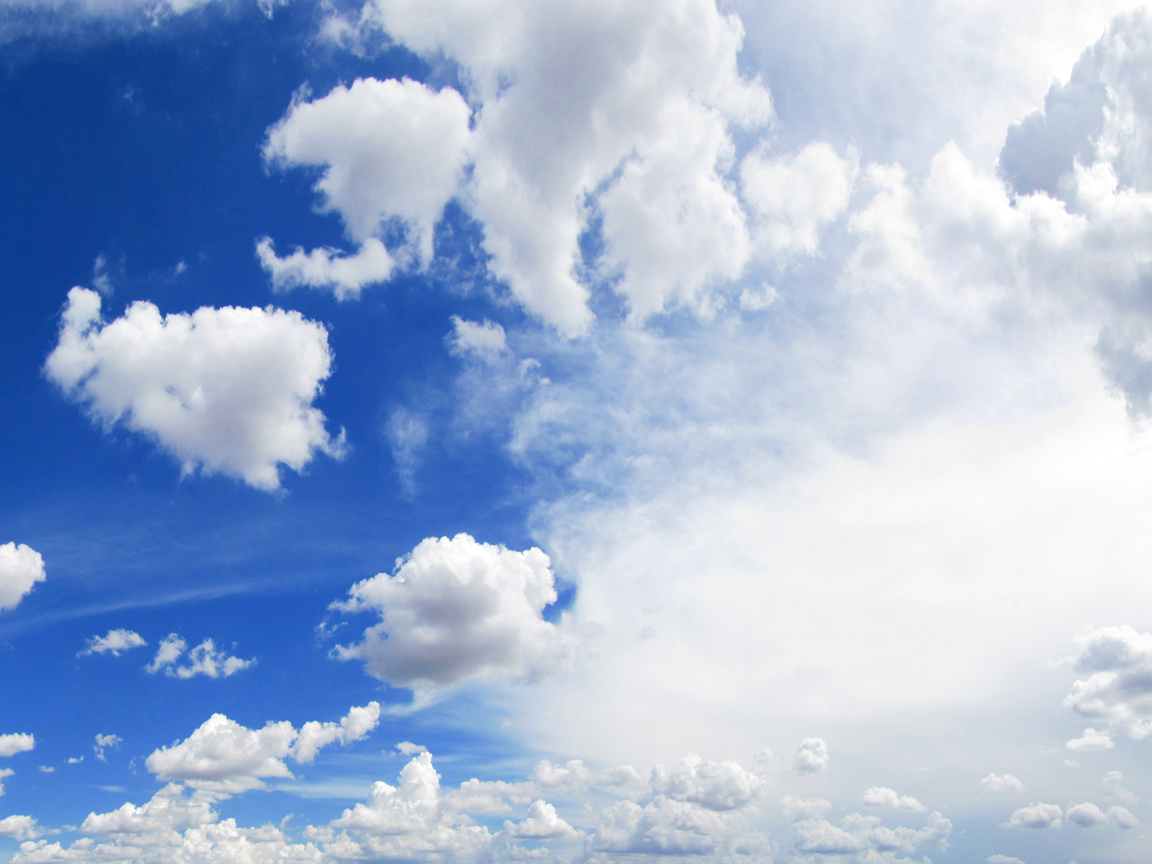 1место в номинации
«Семейное творчество»
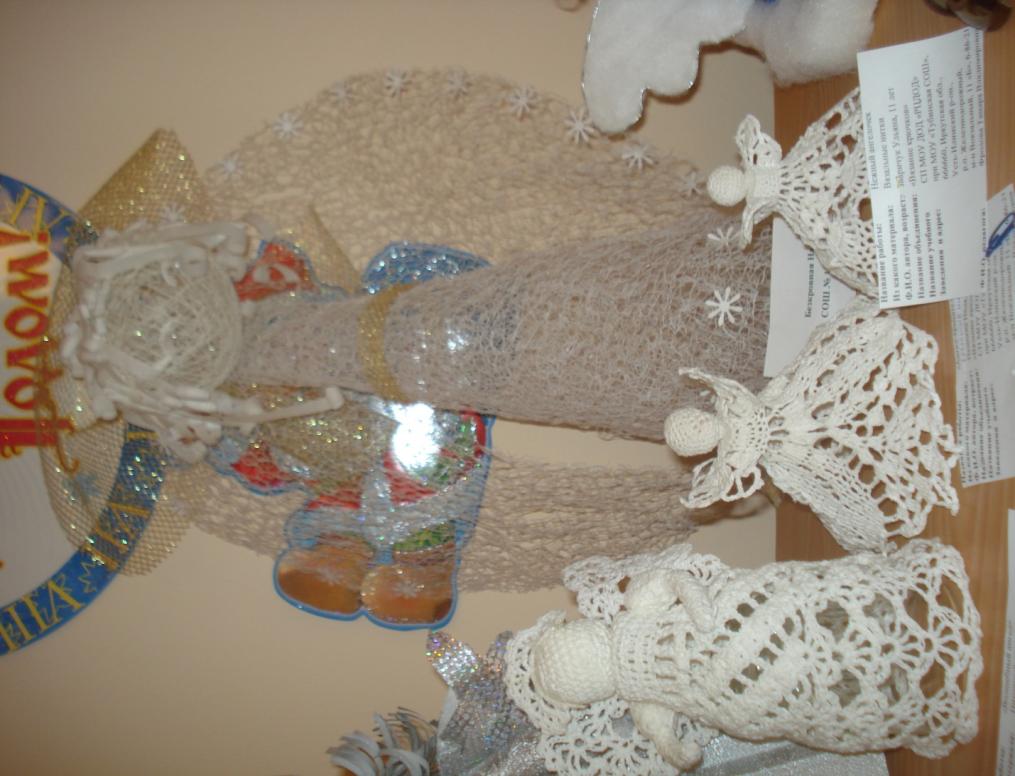 «АНГЕЛ-ХРАНИТЕЛЬ НАШ»
  Техника – нитки.
Семья Безкровных.
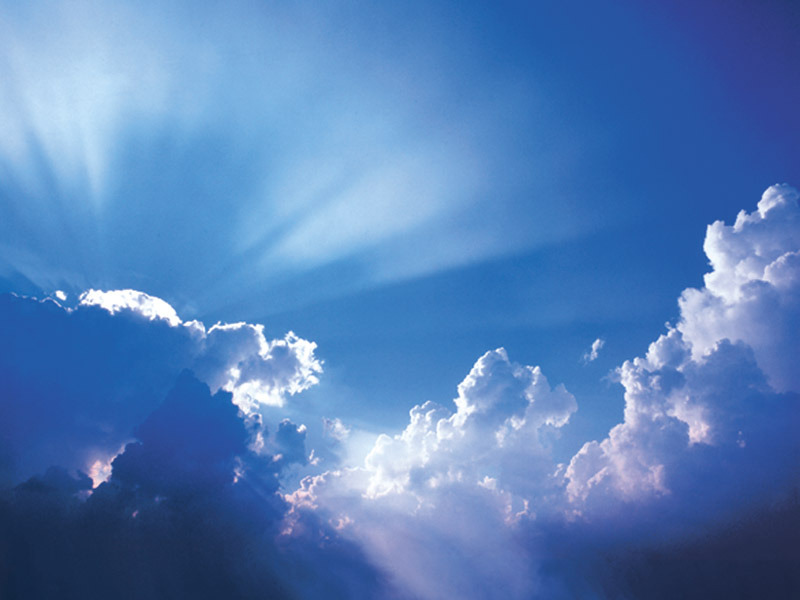 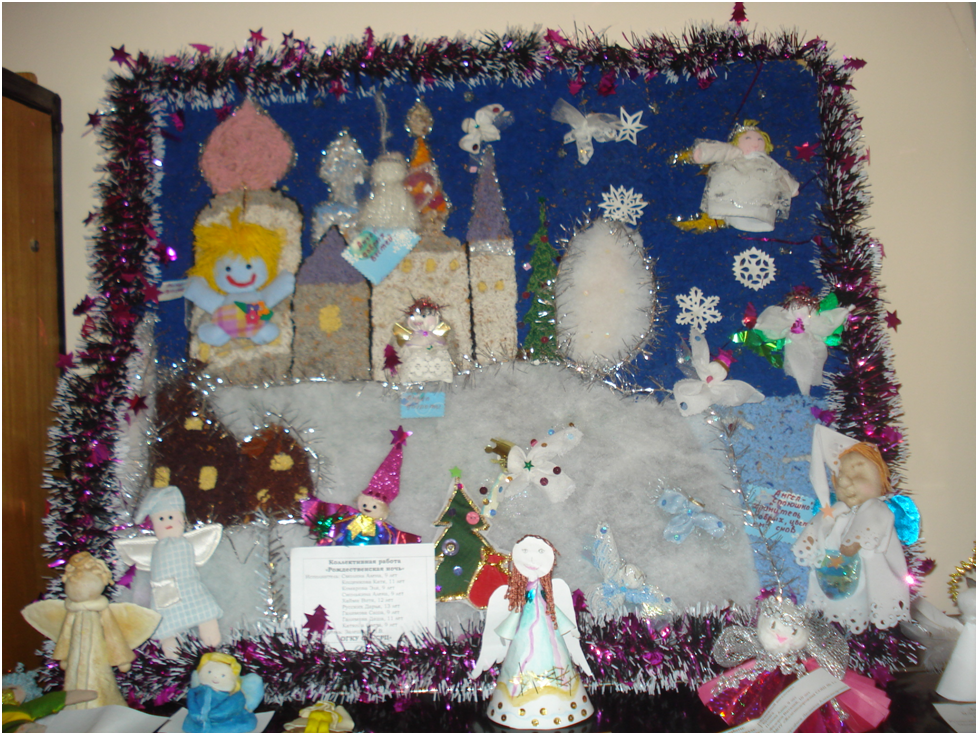 1место в номинации
«Детское творчество»
«РОЖДЕСТВЕНСКАЯ НОЧЬ»
 Коллективная работа.
ОГКУ СО «Социально-реабилитационный 
центр для несовершеннолетних»   
 Руководитель – Зелешина Н. В.
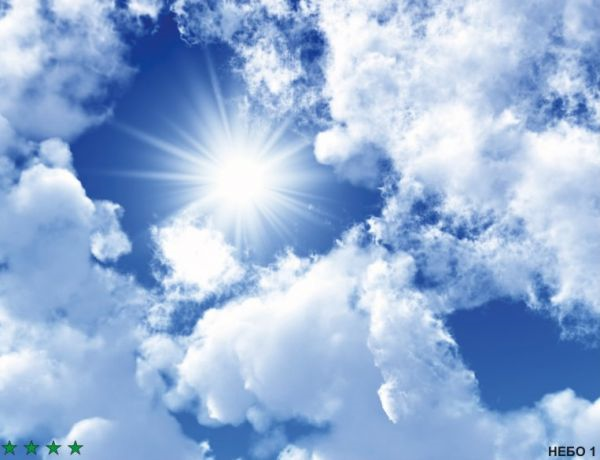 1место в номинации
«Творческий полёт души»
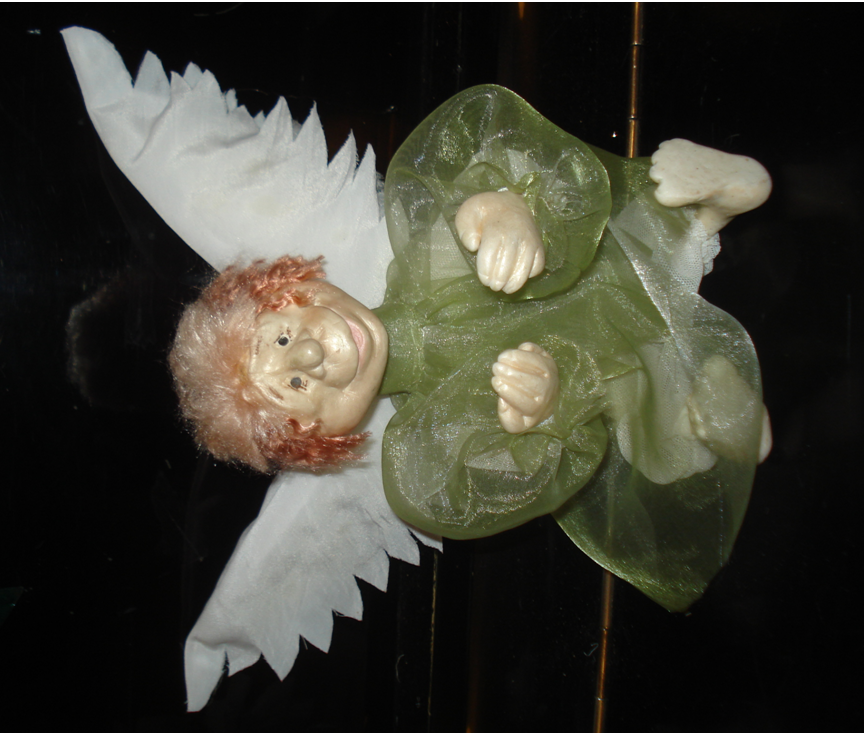 «МОЙ ПЕЧАЛЬНЫЙ АНГЕЛ»
  Техника –  Полимерная глина, ткань.
Цветкова Н. А.
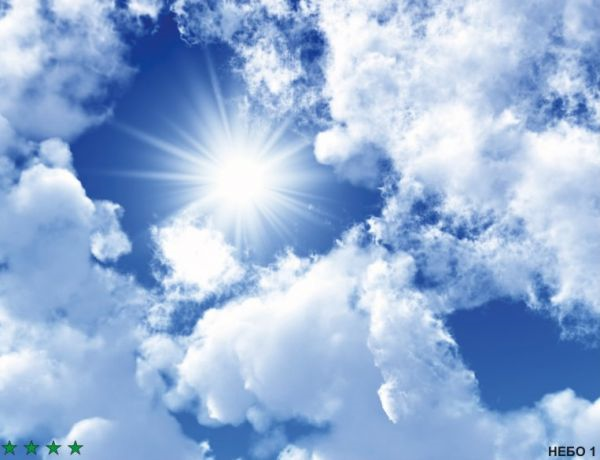 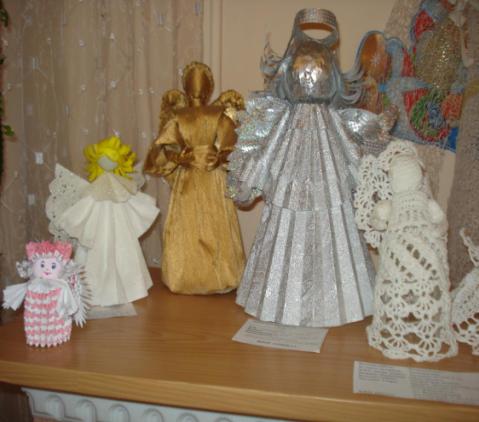 БСДЦ «Добродар»
2012 год.

Составитель  Михальцова Н. В.